ANNUAL REPORT
CS DIVESH GOYAL
Practicing Company Secretary
Coverage of Presentation
Provisions in relation to Directors Report and Annexure (Preparation, Technicalities)

Compliance relating to Annual General Meeting and Notice

Due Date Calendared of Companies

Questions in relation to Annual Report
QUESTION
WHAT IS ANNUAL REPORT?
Documents Includes in Annual Report
Financial Statement [Section 2(40)]
- Balance Sheet
- Profit & Loss Account
- Notes to Account
- Cash Flow Statement
- Consolidated Balance Sheet, if Applicable

Auditors’ Report
Directors’ Report along with Annexure
Notice of General Meeting
Important Point of Precaution
Responsibility of Professional certifying the form:
Proper Activity Code in AOC-4 (ITC/NPCS)


The authorized signatory and the professional, if any, who certify e-form shall be responsible for the correctness of the contents of e-form and correctness of the enclosures attached with the electronic form.

Relevant Case 1-In the Matter of Adjudication Order AT & T COMMUNICATION SERVICES INDIA PRIVATE LIMITED”, Where as Director and Certifying Professional was Liable for Penalty for Defect In Information Mentioned In Aoc-4 Xbrl form(Adj. Article-22)- Penalty Imposed on Company- Rs. 10,000 and on Certifying Professional (CA)- Rs. 10,000  Total- 20,000
Important Point of Precaution
DIN no at place signed by the Directors

Proper disclosures in Directors Report (Deposit, Cost Audit, SS, Posh etc.)
Relevant Case 1-In the Matter of M/S SHOBIKAA IMPEX PRIVATE LIMITED, Report of Board of Directors Wrongly States the Details regarding holding, subsidiary and associates Companies. (Adj. Article -28). Penalty Imposed on Company- Rs. 3,00,000 and on Two Directors 1,00,000 (50,000 each) Total- 4,00,00
Important Point of Precaution
Proper Maintenance of Letter Head

In the Matter of MAHADEVA VEHICLES PRIVATE LIMITED, Where Company failed to comply with the provisions relating to letterhead. (Adj. Article-33)- Penalty Imposed on Company- Rs. 21,000 and on Two Directors- Rs. 42,000 (21,000 each) Total- 63,000
Important Point of Precaution
Related Party Transaction (Coffee Day Case)

Maintenance of Audit Documents (peer review)

Declaration of Loan from Directors

Delay in filing of form liable for penalty also

Use Collumn No 11 of MGT-7 for defaults
Type of Companies
One Person Company
Small Private Company
Non- Small Private Company
Public Unlisted Company
Deemed Public Company
Listed Company
General Discussion
Que 1: Which Companies are not required to prepare Cash Flow Statement? (Adjudication & Shifting matter reference)
Relevant Case 1-In the Matter of SMP CONSTRUCTIONS PRIVATE LIMITED” Where Company & Director were penalized for non-filing of Cash Flow statements of the Company. (Adj. Article-14)- Penalty Imposed on Company- Rs. 35,100 and on Director- Rs. 35,100  Total- 70,200
General Discussion
Que 2: Which Companies are required to convert financial statements into XBRL?

Que 3: Once an XBRL is applicable, shall be applicable for the life of Company?
Which Companies are required to convert Financials into XBRL?
All companies LISTED with any Stock Exchange(s) in India. 
Subsidiaries of any Company Listed with any Stock Exchange(s) in India.
All companies having paid up Share Capital of Rs.  5 Crore (five crore) and above.
All companies having Turnover of Rupees 100 Crore (one hundred crore) and above.

Once XBRL applicable then will continue forever irrespective of falling in above limits or not.
Exemption from the applicability of XBRL
Banking Companies
Insurance Companies
Non-Banking Financial Companies
Housing; Finance Companies F.No.1/19/2013-CL-V dated 4th April 2016 issued by MCA.
Signing and Approval of Financial Statement
Que 1: Whether Financial Statement can be approved in BM through Video Conferencing?
Ans: Ministry has issued, The Companies (Meetings of Board and its Powers) Amendment, Rules 2021 passed on 15th June 2021. These Rules came into effect from 15th June 2021.
Section 173 of Companies Act, 2013 allows to hold Board Meeting through physical as well as video conferencing mode. However, Rule 4 restricts some matters (mentioned below) which can’t be discussed in Board Meeting through Video Conferencing.
Signing and Approval of Financial Statement
Que 2: How to sign the Financial Statement and other Annual documents if BM held through Video Conferencing?
Ans: There are two options for signing of Financial Statement:
Physically Sign by Directors 
Digitally sign by Directors
Signing and Approval of Financial Statement
Que 3: If Directors sign the Financial Statement physically, which approved in Board Meeting held through VC. Then what should be date of signing of both Directors?
•Whether both directors can sign on same Date?
•Whether the date should be different for both?
Signing and Approval of Financial Statement
Que 4: If Directors sign the financial statements on different dates. In which date auditor shall sign the Auditors Report?

Que 5: If Directors / Auditors sign the financial statement on different dates then whether one BM is enough or more than one BM is required for approval of annual documents?
Signing and Approval of Financial Statement
Que 6: Whether DIN is mandatory to mention DIN in Directors Report/ Financial Statements of the Company? (Adjudication Matter)
Que 7: Whether Companies are required to file any form with ROC for approval of Financial Statement & Directors Report?
Que 8: How long does a company have to maintain the recording of video conferencing in their records? (Important for Auditor)
DEEMED PUBLIC COMPANY
Que1: What is the meaning of Deemed Public Company?

Que 2: How the status of a deemed public company can impact the Annual Filing of the Company.
IMPACT OF AUDIT TRAIL ON ANNUAL FILING
The audit trial has been applicable on the Companies w.e.f. 01st April 2023. This will impact the Annual Filing of FY 2022-23 in a very important manner.
Que 1: On which Companies Audit Trail is not Applicable?
IMPACT OF AUDIT TRAIL ON ANNUAL FILING
Que 2: What is the due date of signing of Financial Statement and what is the Due date of generation of UDIN by the Auditor for this purpose?
Note: Auditors should work carefully by keeping in mind the audit for the next FY, i.e., 2023–24. As of next financial year, they have to report on the audit trail.
Annual General Meeting
Que 1: Whether AGM can be held through Video Conferencing for the FY 2022-23?
Que 2: What is the Due Date of AGM if Company holding it through Video Conferencing?
Que 3: Whether AGM can be held outside India?
Annual General Meeting
Que 4: What are the mandatory Compliances if Company held AGM through Video Conferencing?
i.	Company needs to file MGT-14 for all the resolutions passed in the AGM.
ii.	The company is required to publish the script of Video Conferencing on their website.
Annual General Meeting
Que 5: Whether AGM can be held out of the city, Town, Village in which Registered office is situated?

Ans: Every annual general meeting shall be held either at the registered office of the company or at some other place within the city, town or village in which the registered office of the company is situated.
Provided that annual general meeting of an unlisted company may be held at any place in India if consent is given in writing or by electronic mode by all the members in advance:
Annual General Meeting
Que 6: If there are two shareholders and one is living outside India. Whether his proxy can attend AGM in India on his behalf?
Que 7: Whether AGM can be held on Sunday or any festival day?
Que 8: Is there any time restrictions on holding of AGM?
ONE PERSON COMPANY
Que 1: What is the Due Date of AGM of OPC and whether OPC required to hold AGM?
Que 2: What is the due date of filing of AOC-4 of OPC?
Que 3: What is the due date of filing of MGT-7A of OPC?
IMPORTANT PRECAUTIONS FOR ANNUAL FILING
Que 1: Whether figures in AOC-4 should be actual or round off?
Que 2: Whether figures in AOC-4 XBRL should be actual or round off?
Que 3: What is the time period of Creation/ Modification of Charges?
IMPORTANT PRECAUTIONS FOR ANNUAL FILING
Que 4: Whether figures mentioned in Financial Statement in respect of Loan/ Advances should be similar to DPT-3 or there could be differences?

Que 5: What is the responsibility of Auditor and CS signing the MGT-7 in respect of loan taken from directors / relative of directors?
DIRECTOR’S REPORT
Que 1: Whether MGT-9 is required to prepare for a Company having Website?
Que 2: Whether there is any change in disclosure of Directors Report for FY 2022-23?
Que 3: Whether there is any difference between directors’ report of Small and non-Small Company?
DIRECTOR’S REPORT
Que 4: Who will sign the Directors Report?
Que 5: Who will sign the Annexure to Board Directors Report?
Que 6: Who will sign annexure in relation to corporate social responsibility?
DIRECTOR’S REPORT
Que 7: Whether Small Companies are required to publish Annual Return on its Website, if any
Que 8: Whether Directors Report prepare on the basis of Standalone Financial Statement or Consolidated financial Statement?
I. Directors’ Report  Section 134
As per Companies Act, 2013 there is difference in disclosure of Directors report of following companies:

Abridge Directors’ Report: With less disclosures
- One Person Company
- Small Private Limited Company

Directors Report with Full Fledge disclosures in other Companies.
Disclosure in Directors Report          Opc and Small Companies
Web link of Annual Return
Meeting of Board of Directors
Directors Responsibility Statement
Details in respect of Fraud Reporting by Auditors
Board Comment on Auditors Report
State of Affairs/ Highlights
Financial Summary
Material Changes and Commitments
Change in Directorship
Details of significant and material orders passed by the regulators, courts and tribunals
Related Party Transactions
Inter Corporate Loans and Investments
Compliance of Secretarial Standards
Deposits
Disclosures under Sexual Harassment of Women at Workplace (Prevention, prohibition & redressal) Act, 2013
Quick Bites
Who will sign the Directors Report?

The Board’s report shall be signed by 

Its Chairperson of the company if he is authorized by the Board and 
Where he is not so authorized, shall be signed
- by at least two directors, one of whom shall be a managing director, or 
- by the director where there is one director
General Information about Board Report
The Board’s Report should avoid repetition of information. If any information is mentioned elsewhere in the financial statement, a reference thereof should be given in Board’s Report instead of repeating the same.
- Details of Loans
- Details of Related Party Transactions
- Details of Investments 
- ETC
General Information about Board Report
A listed company is also required to comply with certain additional requirements as stated under the Securities and Exchange Board of India (Listing Obligations and Disclosure Requirements) Regulations, 2015.
General Information about Board Report
In addition to the disclosure requirements prescribed in this Standard, some sector specific Regulations/Guidelines may require additional disclosures to be made in the Board’s Report/Annual Report of companies operating in specific sectors such as  

Public Sector Undertakings (PSUs), 
Insurance Companies, 
Non- Banking Financial Companies, 
Housing Finance Companies etc. 

   Hence, such companies should make requisite disclosures in accordance with applicable sector specific Regulations/Guidelines in its Board’s Report/Annual Report
Details of Annexure of Directors Report
AOC-1- Details of Subsidiaries and Associates
AOC-2 – Details of Related Party Transactions
Annexure - Annual Report on CSR activities
Secretarial Audit Report
Etc.
Some Important Disclosures in Directors Report
Details about Consolidated Financial Statement

Disclosures under sexual harassment of women at workplace (Prevention, prohibition & redressal) act, 2013
Section 22 of Sexual Harassment of Women at Workplace.

The employer shall include in its report the number of cases
filed, if any, and their disposal under this Act in the annual
report of his organization or where no such report is required
to be prepared, intimate such number of cases, if any, to the
District Officer
Some Important Disclosures in Directors Report
Risk Management Policy 
134(3)(N)
Statement indicating the development and implementation of
the risk management policy of the company Moreover, in case
the Company has constituted a risk management committee,
then the constitution and the terms of reference of the same
to be disclosed.

It is mandatory for every company to draft and adopt risk management policy.
Circulation of Directors Report
Company have to circulate the Directors Report along with Financial Statement at least 21 days before the date of General Meeting.

However, Company can circulate on the shorter notice also if, Company receive consent of by not less than ninty-five per cent. of the members entitled to vote thereat;
Penalty
If a company contravenes the provisions of this section, 
the company shall be punishable with fine which shall not be less than fifty thousand rupees but which may extend to twenty-five lakh rupees and 
every officer of the company who is in default shall be punishable with imprisonment for a term which may extend to three years or with fine which shall not be less than fifty thousand rupees but which may extend to five lakh rupees, or with both
Quick bites
Who shall be considered As Officer in Default?

whole-time director;
key managerial personnel;
where there is no key managerial personnel, such director or directors as specified by the Board in this behalf and who has or have given his or their consent in writing to the Board to such specification, or all the directors, if no director is so specified;
Quick Bites
What are the consequences if Companies fails to file AOC-4 or MGT-7 within due date?
Implication of Delay in Filing of Annual Form
Additional Fees of Rs. 100 per day
ROC having power of adjudication if forms filed after due date.
All the exemption of Private company shall be withdrawn.
In case of non filing of Annual Documents for continue 2 financial year, ROC can Struck off the Company.
CONSOLIDATED FINANCIAL STATEMENT
Que 1: When Companies are required to Prepare Consolidated Financial Statement?

Que 2: Whether Small Company or OPC must prepare Consolidated Financial Statement, in case of Subsidiary or Associate
MGT-8
Que 1: Whether a Non-Peer-Reviewed firm can sign MGT-8 for FY 2022-23?

Que 2: Whether a Non-Peer-Reviewed firm can sign MGT-7 for FY 2022-23?
CS DIVESH GOYAL
GOYAL DIVESH & ASSOCIATES
MOB: 8130757966
EMAIL ID: CSDIVESHGOYAL@GMAIL.COM
BLOG: WWW.CSDIVESHGOYAL.COM
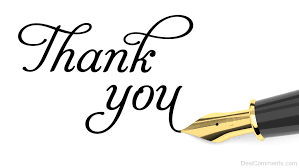